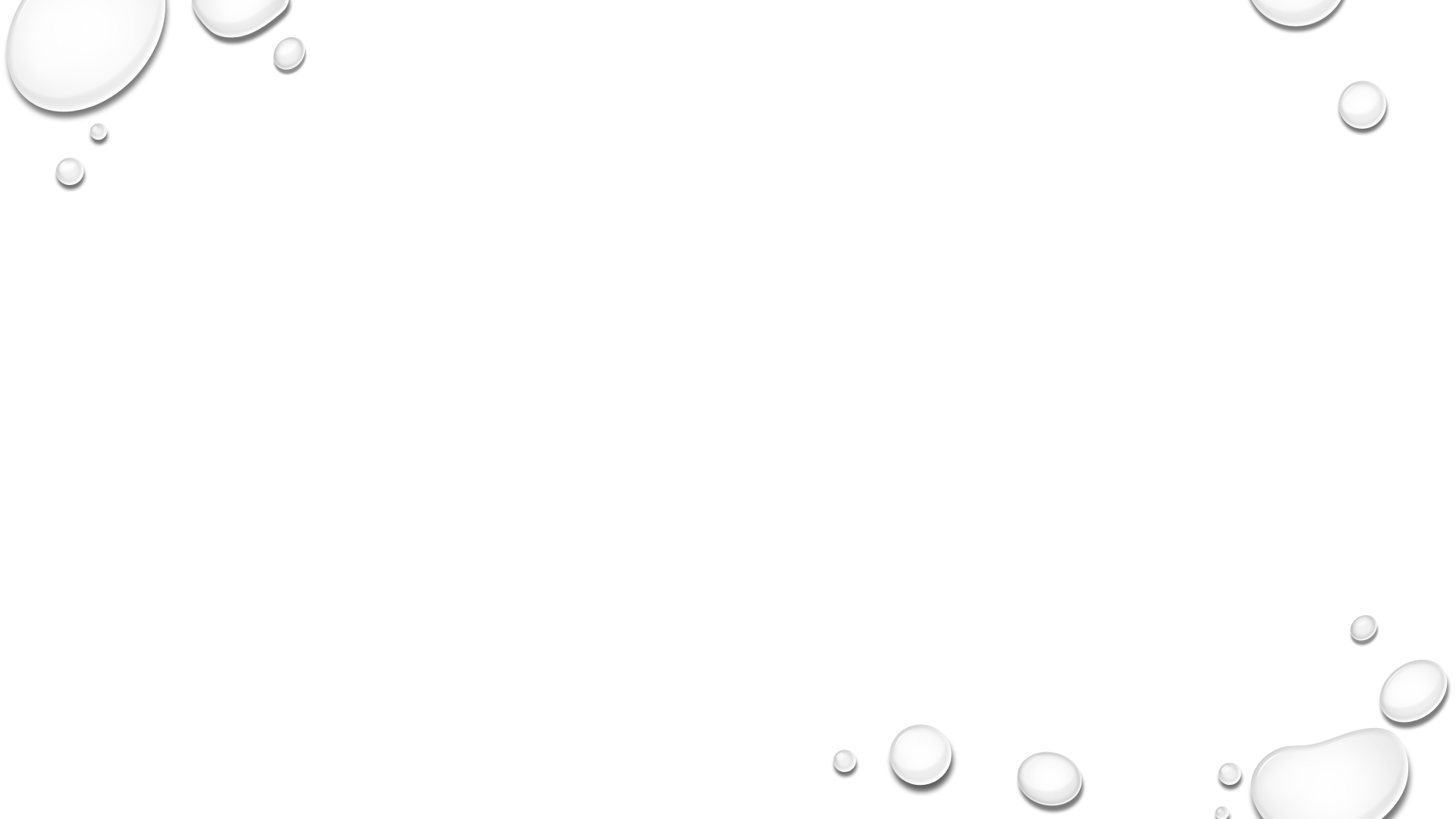 Management of Chronic liver disease Nuha Alammar, MDAssistant professor in internal medicineConsultant of gastroenterology and hepatologySpecialized in Neurogastroenetrology and motilityKing Khalid university hospital
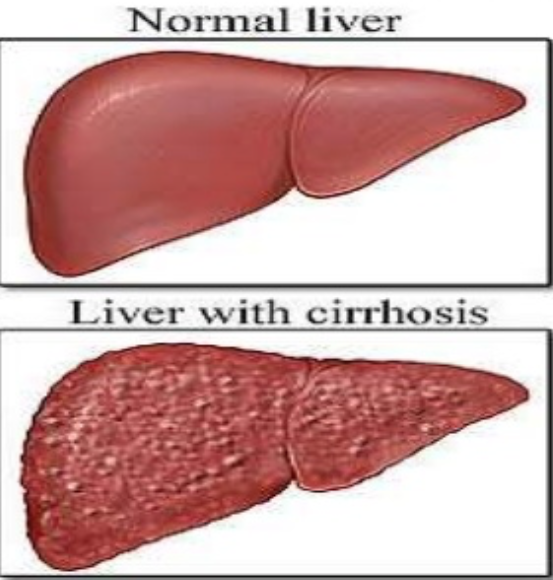 Lecture OutcomesBy the end of this lecture you should be able to:
Describe the Pathophysiology of chronic liver disease.
List the common causes of chronic liver disease.
Name the different symptoms of chronic liver disease based on the four different pathological processes. 
Explain the mechanism of ascites in chronic liver disease.
List the common findings and studies needed to diagnose chronic liver disease based on H&P, Labs, Imaging and procedures. 
Differentiate between the common classifications used in Cirrhosis. 
Differentiate between compensated and decompensated cirrhosis and the significance of each in the prognosis of liver disease. 
List the main points in management of chronic liver disease.
Explain how to treat common symptoms in chronic liver disease.
Name the common complications of chronic liver disease and how to treat and prevent each of them.
Describe what a TIPS procedure is and list the common indications and possible complications that might result from it.
Outlines
Pathophysiology
Regeneration
Complete recovery
Normal Liver
Acute inflammation
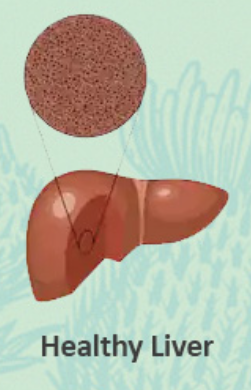 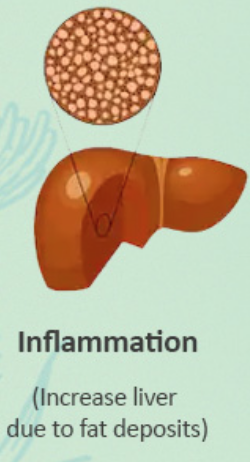 Pathophysiology
Regeneration
Complete recovery
Normal Liver
Acute inflammation
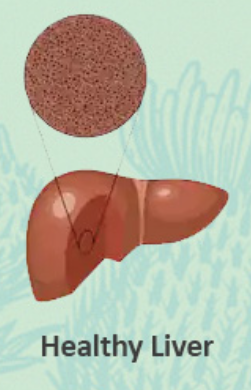 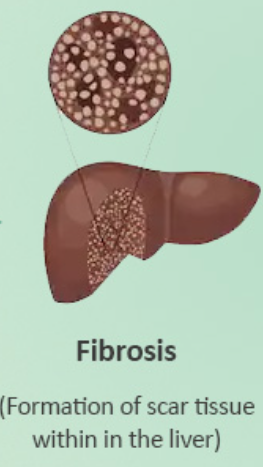 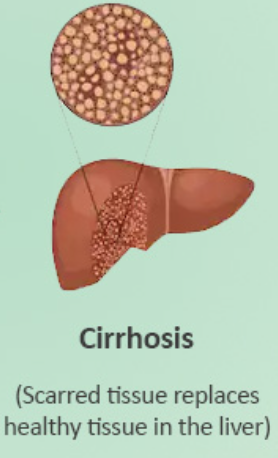 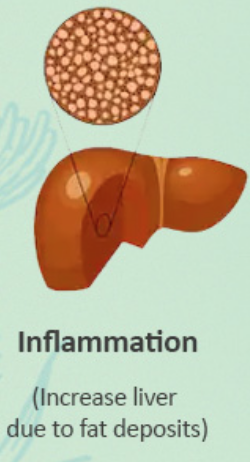 Etiology of chronic liver disease
etiology
Symptoms of chronic liver disease
Hepatic insufficiency
Portal hypertension effect
High Estrogen
Hypersplenism
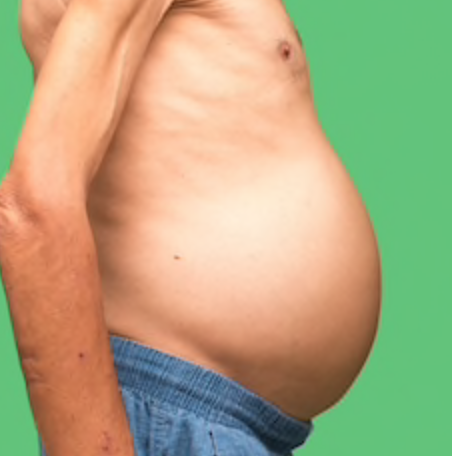 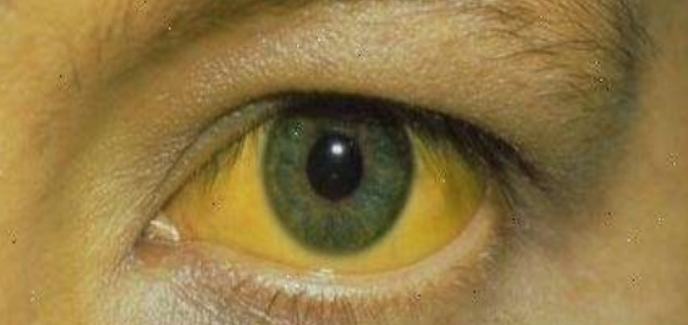 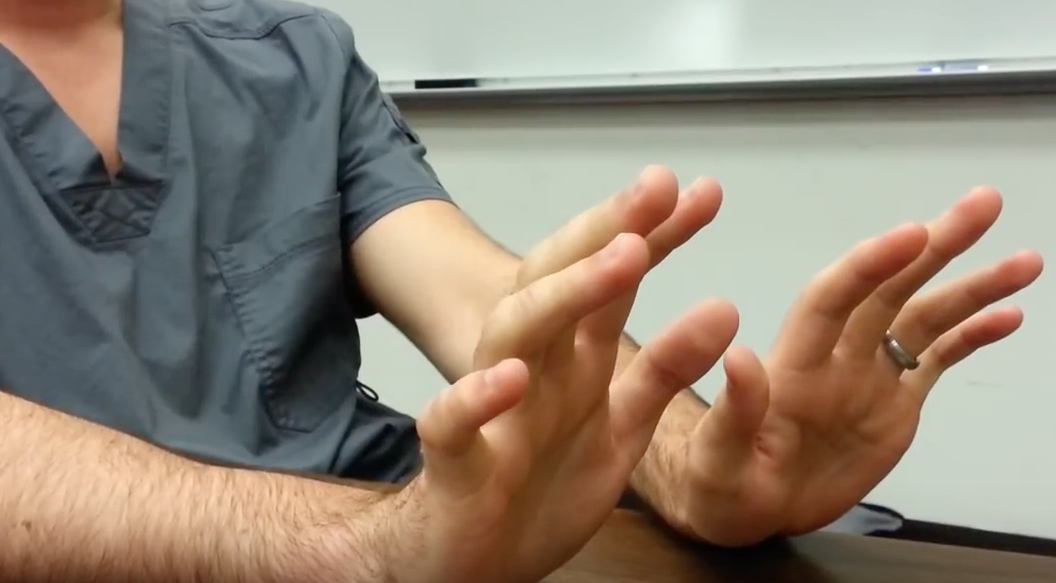 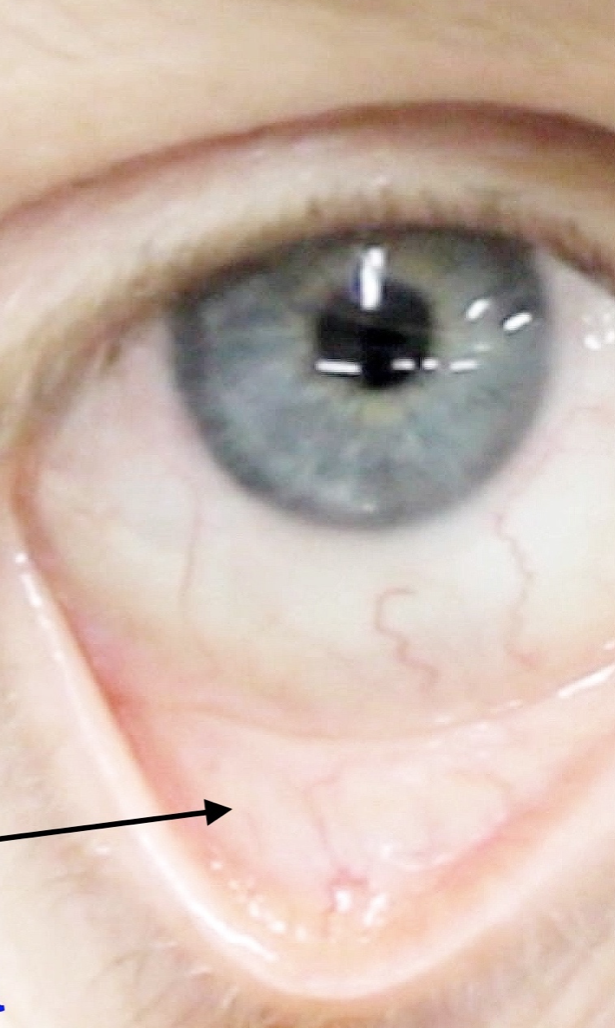 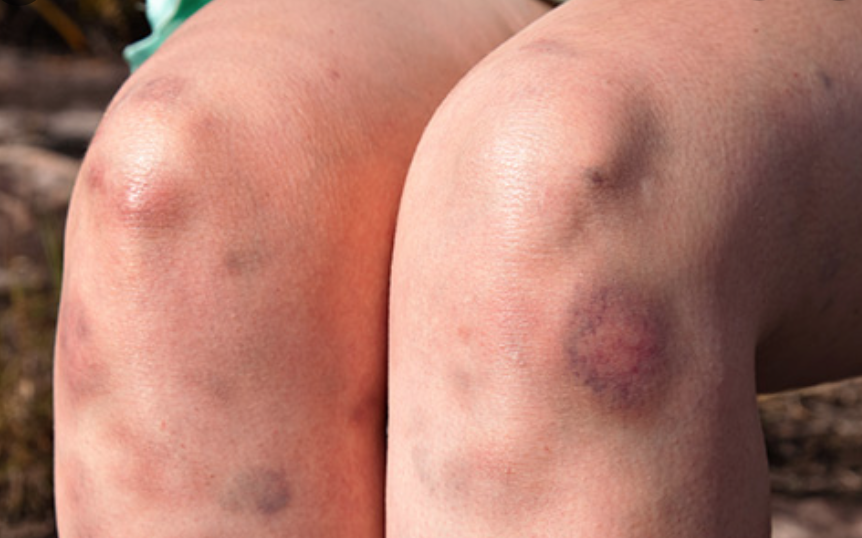 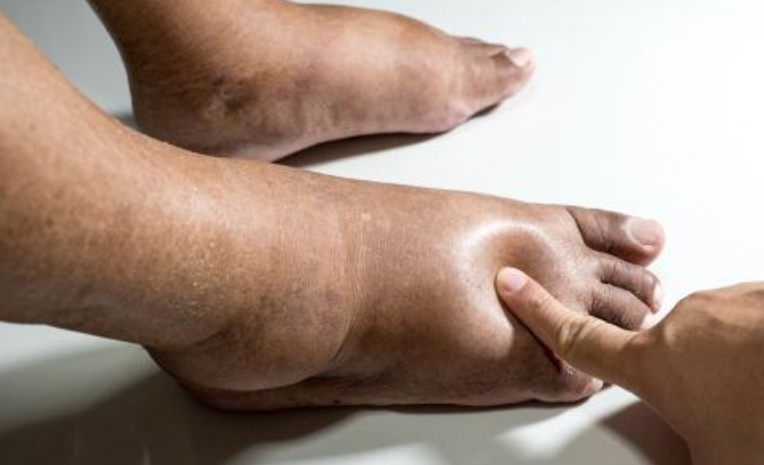 Symptoms of chronic liver disease
Hepatic insufficiency
Portal hypertension effect
High Estrogen
Hypersplenism
What causes ascites in chronic liver disease?
Symptoms of chronic liver disease
Hepatic insufficiency
Portal hypertension effect
High Estrogen
Hypersplenism
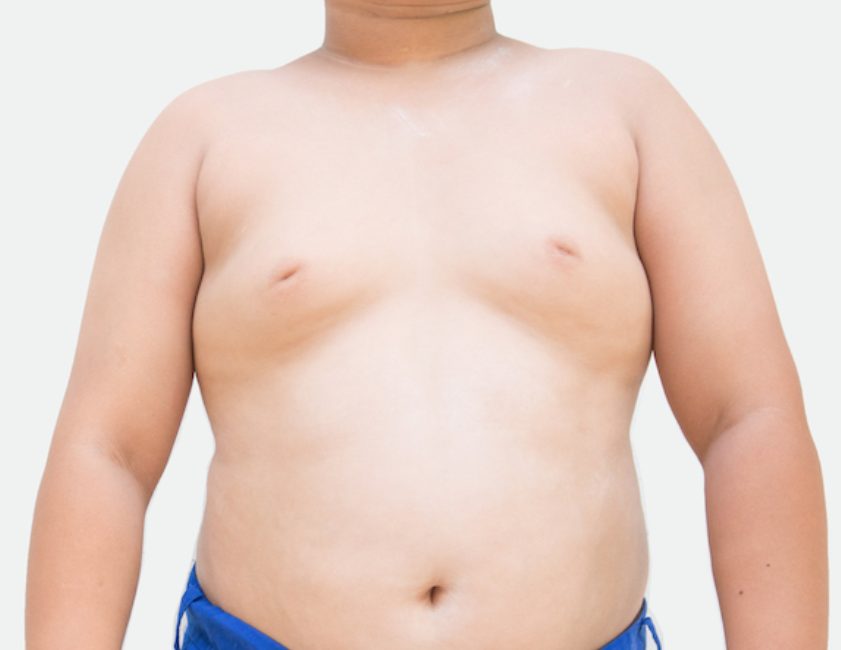 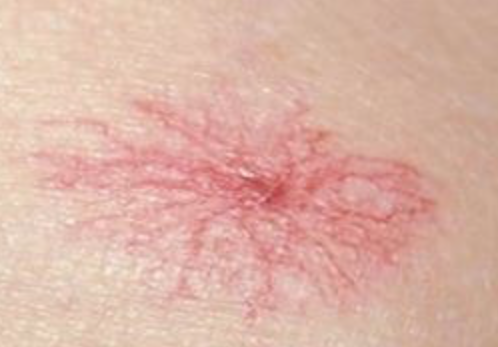 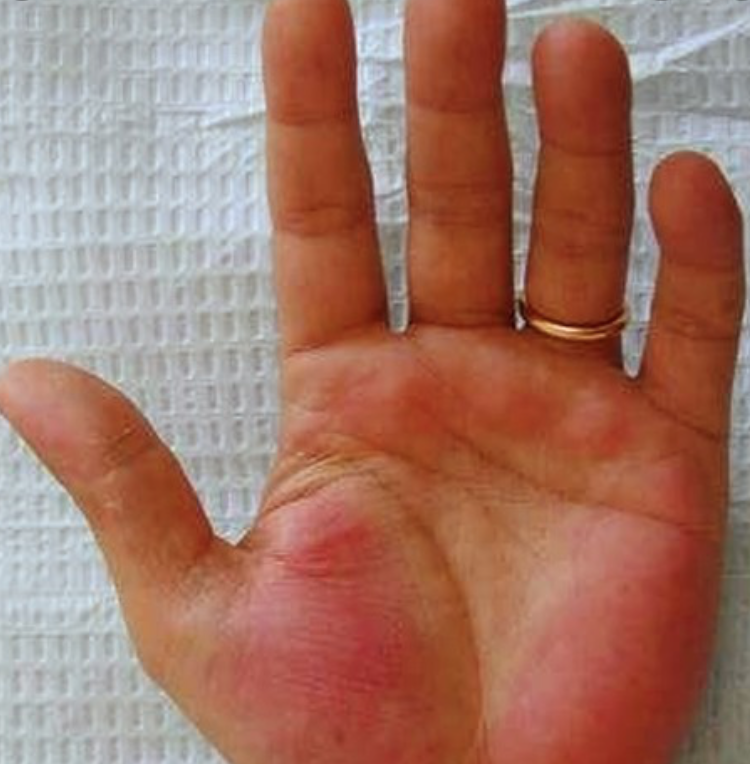 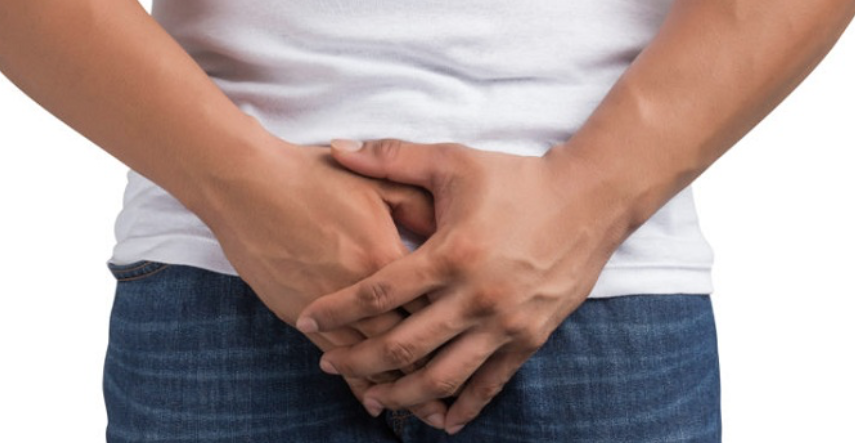 Symptoms of chronic liver disease
Hepatic insufficiency
Portal hypertension effect
High Estrogen
Hypersplenism
Symptoms of chronic liver disease
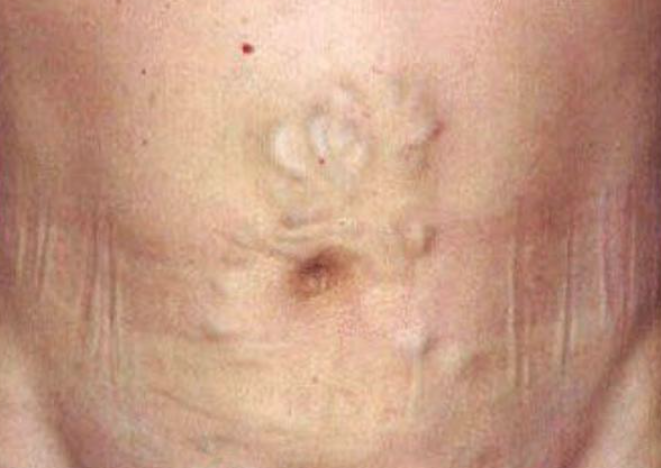 Hepatic insufficiency
Portal hypertension effect
High Estrogen
Hypersplenism
Symptoms of chronic liver disease
Hepatic insufficiency
Portal hypertension effect
High Estrogen
Hypersplenism
Diagnosis
Diagnosis
Diagnosis
Diagnosis
Diagnosis
Ascites
ANY ASCITES NEEDS TAPPING TO DETERMINE THE CAUSE OF ASCITES. HOW?
SAAG
SERUM ALBUMIN ASCITES GRADIENT
SAAG
SERUM ALBUMIN ASCITES GRADIENT
SAAG
SERUM ALBUMIN ASCITES GRADIENT
Common Classifications used
Child- pugh classification :
bilirubin, albumin, PT, ascites and Encephaopathy.
CHILD A (Mild compensated)
Child B and Child C (Decompensated)

2. MELD Score (Model for end stage liver disease)
Prognosis/ liver transplant
Course of cirrhosis
Course of cirrhosis
Management
Management
Determine the etiology of chronic liver disease/cirrhosis and treat in order to slow or reverse the progression of liver disease.
Management
Determine the etiology of chronic liver disease/cirrhosis and treat in order to slow or reverse the progression of liver disease. 

Prevent superimposed insult to the liver (Vaccinations, hepatotoxic medications, Alcohol).
Management
Determine the etiology of chronic liver disease/cirrhosis and treat in order to slow or reverse the progression of liver disease. 

Prevent superimposed insult to the liver (Vaccinations, hepatotoxic medications, Alcohol).

Treat symptoms.
Treatment of ascites
Salt Restriction (<2g/day)

Diuretics (Furosemide and Spironolactone).

Paracenthesis +/- albumin (When to give Albumin?)

TIPS
Management
Determine the etiology of chronic liver disease/cirrhosis and treat in order to slow or reverse the progression of liver disease. 

Prevent superimposed insult to the liver (Vaccinations, hepatotoxic medications, Alcohol).

Treat symptoms.

Prevent and treat complications.
Complications of cirrhosis
Hepatic Encephalopathy 

Spontaneous bacterial peritonitis

Bleeding Varices 

Hepatorenal syndrome

Hepatopulmonary syndrome

Hepatocellular carcinoma
1. Hepatic Encephalopathy
Reversible neuropsychiatric symptoms in the presence of liver disease.

4 Grades
1. Hepatic Encephalopathy
Treat encephalopathy

Treat underlying cause

Dehydration
Electrolytes imbalance
Infection
Bleeding
Constipation
Medications causing confusion/hepatic encephalopathy.
Poor compliance with medications.
2. Spontaneous bacterial peritonitis
1. How to diagnose? 
Ascitic fluid: WBC >500 and Neutrophils >250
Usually one microbe (gram negatives)- E-coli or klebsiella 
If multiple organisms think or secondary peritonitis.

2. Antibiotics

3. Albumin?
1.5g/kg on day 1 and 1g/kg day 3 >> Prevent HRS
3. Bleeding Varices
Stabilization +/- Intubation.

Transfuse as needed

Antibiotics

Octreotide drip (why?)

Endoscopy with intervention

 Sengstaken–Blakemore tube

TIPS
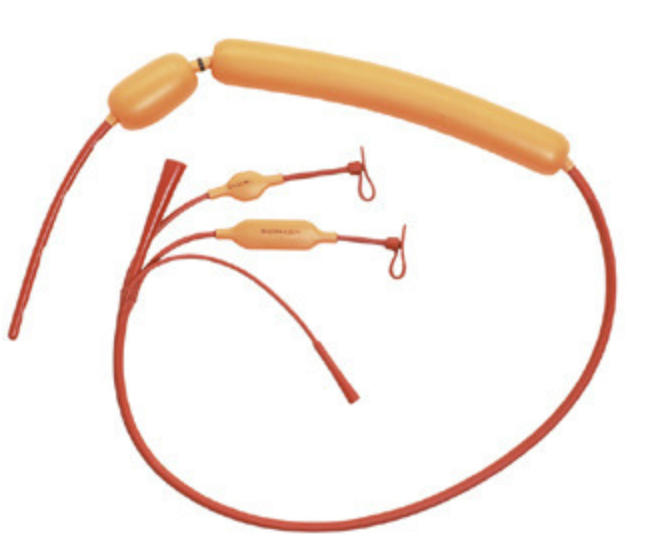 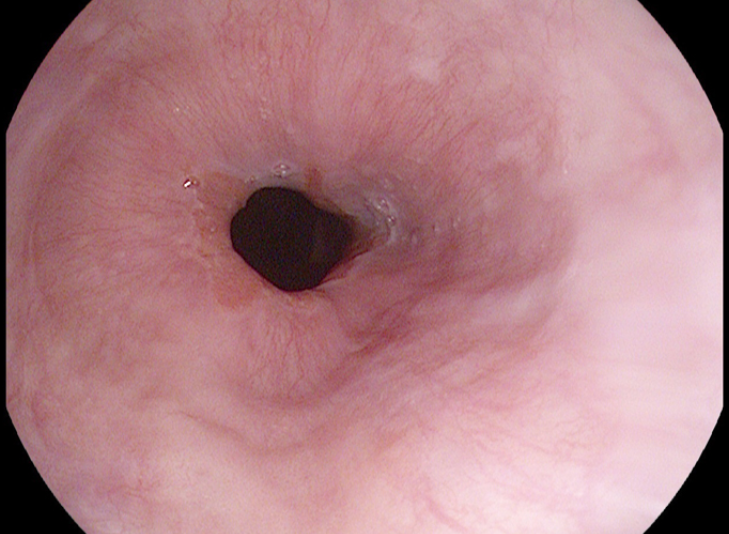 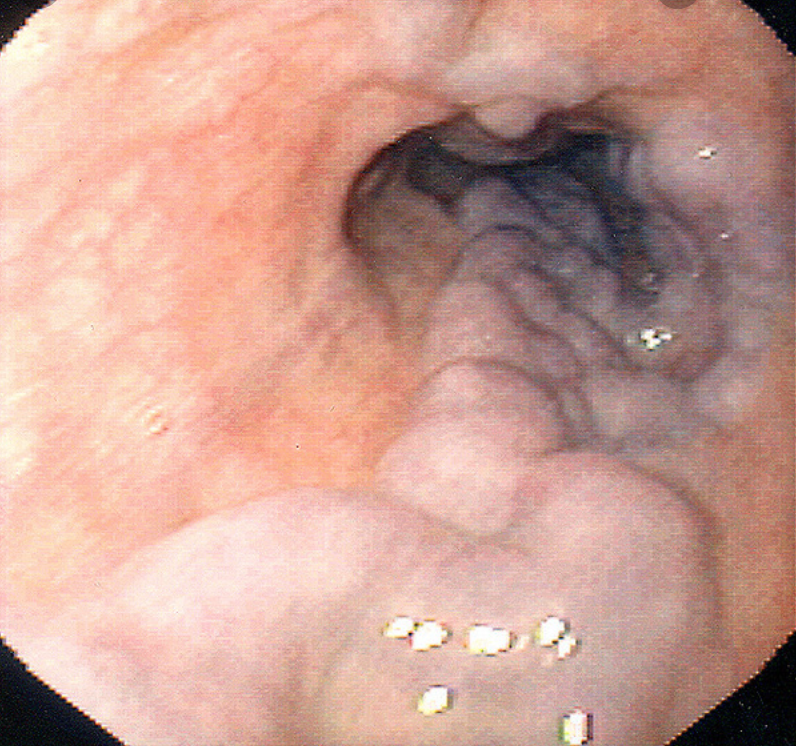 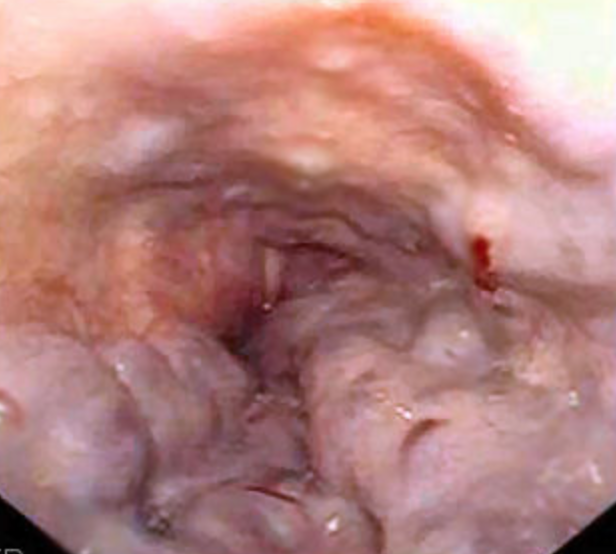 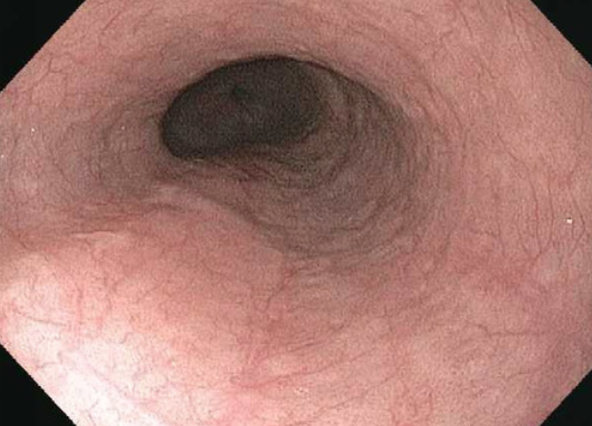 4. HEPATORENAL SYNDROME
Systemic vasodilation, renal vasoconstriction and decrease flow.
Diagnosis?

Types:
Type 1 (bad!, rapid worsening over 2 weeks).
Type 2 (gradual stable worsening)

Treatment:
Midodrine (Alpha 1 agonist = systemic vasoconstriction)
Octreotide (somatostatin analogue prevent splanchnic vasodilation)
Albumin 
Liver transplant
5. HEPATOpulmonary SYNDROME
Pulmonary complication of portal hypertension 
Pulmonary vasodilatation that leads to gas exchange abnormalities and hypoxemia 
Shortness of breath on exertion to severe hypoxemia requiring oxygen.

Diagnosis:
Exclusion.
PA02 <80 mmHg
or alveolar arterial oxygen gradient  A-a gradient >15 mmHg on ABG. 
ECHO or perfusion lung scan showing intrapulmonary vasodilatation.

Treatment: 
limited. 
Liver transplantation
5. Hepatocellular carcinoma
As per size, number and stage 

Therapy options: 
Transplant
Surgery
TACE/TARE
Oral chemotherapy (Sorafinib)
Palliative
Complications of cirrhosis
Aim Is Prevention/Early Detection !!!!!
Hepatic Encephalopathy 
Spontaneous bacterial peritonitis 
Bleeding Varices 
Hepatocellular carcinoma
REFER FOR LIVER TRANSPLANT
Management
Determine the etiology of chronic liver disease/cirrhosis and treat in order to slow or reverse the progression of liver disease. 

Prevent superimposed insult to the liver (Vaccinations, hepatotoxic medications, Alcohol).

Treat symptoms.

Prevent and treat complications. 

Refer to liver transplant when appropriate.
TIPS
TRANSJUGULAR INTRAHEPATIC PORTOSYSTEMIC SHUNT
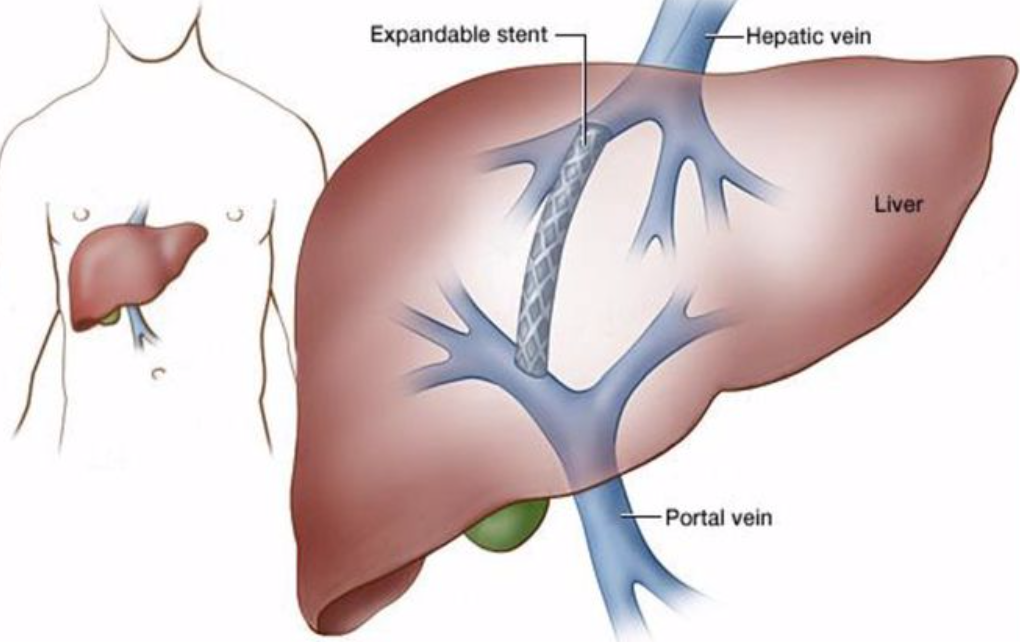 TIPS
INDICATIONS:
Refractory Ascites
Uncontrolled variceal bleeding (Esophageal, Gastric)


COMPLICATIONS: 
Bleeding
Fever
Hepatic Encephalopathy.
Worsening renal function.
Pearls for your exam
A liver biopsy is not always needed to make the diagnosis of cirrhosis. 

Upper endoscopy should be done in any patient with cirrhosis to screen for varices.

First-line therapy for patients with cirrhosis admitted with GI hemorrhage consists of resuscitation (avoiding over transfusion and keeping hemoglobin ~7-8), antibiotics and infusion of a splanchnic vasoconstrictor (Octreotide). 

Ascites is the most common decompensating event in cirrhosis. Most will respond to diuretics (spironolactone alone or in combination with furosemide). 

SBP is diagnosed with an ascites absolute neutrophil count (not total WBC count) greater than 250/mm3. Diagnostic paracentesis should be performed in any patient with cirrhosis that deteriorates.
When to use antibiotic prophylaxis in patients with cirrhosis?
Admitted with GI hemorrhage (short-term prophylaxis)
Patients who have recovered from an episode of SBP. 

Patients with cirrhosis are predisposed to develop acute kidney injury. At diagnosis, discontinue diuretics, vasodilators and lactulose, panculture, and expand intravascular volume with albumin. 

When to use albumin in cirrhotic patients?
Large volume paracentesis (>5L)
SBP
AKI 

Hepatic encephalopathy is usually precipitant-induced. The key is to identify and treat the precipitant. 

A patient with cirrhosis should be referred to a transplant center at their first decompensation regardless of MELD score.
References
Netter’s gastroenterology, 2nd edition, Martin Floch.
European association for the study of liver clinical practice guidelines for the management of patients with decompensated cirrhosis. Journal of Hepatology 2018 vol. 69 j 406–460.
American Association for the study of liver disease (AASLD) Practice guidelines in management of ascites and hepatic encephalopathy. 2013-2014.
Cirrhosis: Diagnosis, Management, and Prevention, Am Fam Physician. 2011 Dec 15;84(12):1353-1359.
2019 AGA- DDSEP-9
When patients with chronic liver disease present with ascites which of the following is true? 

  Diagnostic paracentesis should always be done at presentation and at any recurrence. 
Therapeutic paracentesis is a safe and effective therapy in tense and symptomatic ascites with no need for albumin. 
When using diuretics, a vigorous diuretic response of more than 1L negative balance daily should be the aim.
Variceal hemorrhage is more common.
A white count of more than 250 indicates peritonitis.
A 38 year-old alcoholic presents with new-onset ascites. Diagnostic paracentesis reveals a cloudy fluid with total protein of 1.5 g/dl, SAAG of 1.6 g/dl, triglyceride 450 mg/dl, and cell count 350 WBC (9% PMN). The most likely etiology for his ascites is:

a. alcoholic cirrhosis
b. abdominal lymphoma
c. alcoholic cardiomyopathy
d. peritoneal tuberculosis
A 32 year-old man with cirrhosis due to autoimmune hepatitis is admitted to the hospital with spontaneous bacterial peritonitis. He is hemodynamically stable, on no diuretics, and does not take NSAIDS. 
He is treated with broad-spectrum IV antibiotics, IV fluids, and IV albumin on admission. At the time of admission, his serum creatinine is 1.2. On day 5 of his hospitalization, his serum creatinine is 4.1, and he is anuric. He is diagnosed with hepatorenal syndrome. Which of the following is true?

He has type II hepatorenal syndrome and should be evaluated for a combined liver/kidney transplant.

He has type I hepatorenal syndrome, and should be treated with daily IV albumin, octreotide, and midodrine, as a bridge to a liver transplant

After a liver transplant, his renal function is unlikely to fully recover.

Pharmaceutical management involves vasodilator therapy, with the goal of improving renal perfusion.
A 63-year-old man with a history of hepatitis C is seen in your office for evaluation of new diagnosis of cirrhosis. He has had longstanding hepatitis C for 30 years and recently achieved cure with 12 weeks of direct acting antiviral therapy. He was referred to you after seeing a hematologist for thrombocytopenia. He is asymptomatic. His exam is notable for spider angiomata, a non-distended abdomen, and palmar erythema. His most recent labs include a total bilirubin of 1.2 mg/dL, AST 24 U/L, ALT 22 U/L, albumin of 3.6 g/dL, INR 1.0, and a platelet count of 145,000/µL. Which of the following would be included in this patient’s management?

a) Liver biopsy
b) Abdominal ultrasound
c) Vitamin E
d) Diuretics 
e) Weight loss
A 53-year-old woman with longstanding alcohol use presents to your office for management of new diagnosis of cirrhosis. She continues to drink two beers daily. She has no complaints of abdominal pain and has no other significant medical history. She is taking thiamine and folic acid. Her vital signs are stable and she does not have ascites but has palmar erythema. Her labs include AST 300 U/L, ALT 150 U/L, total bilirubin of 1.2 mg/dL, albumin of 3.0 g/dL, INR 1.2, and a platelet count of 125,000/µL. She had a recent ultrasound that was negative for liver cancer. What is the next best step in management?

a) Observation
b) Beta-blocker
c) Upper endoscopy
d) Computerized tomography
e) Liver biopsy
What is the most likely mechanism responsible for beta-blockers decreasing risk of variceal bleed?

a) Splanchnic vasodilatation
b) Reduction in portal pressure
c) Rise in cardiac output
d) Enhancement of bacterial translocation
A 55-year-old man with NASH cirrhosis presents to the endoscopy suite for variceal screening. He has longstanding asthma controlled with inhaled corticosteroids. Vitals include T 98.0o F, BP of 88/60 mmHg, HR 70 beats per minute. Abdomen is soft without ascites and he has no wheezing on auscultation. Labs include AST 60 U/L, ALT 40 U/L, total bilirubin of 2.1 mg/dL, albumin of 3.2 g/dL, INR 1.2, and a platelet count of 60,000/µL. You perform an upper endoscopy and there are two columns of large varices without stigmata of recent bleed. What is the next best step in management?

a) Endoscopic Band ligation
b) Endoscopic Band ligation and start nadolol
c) Start nadolol
d) Referral for Transjugular Intrahepatic Portosystemic Shunt (TIPS)
e) Observation
A 62-year-old man with newly diagnosed hepatitis C cirrhosis is admitted with melena. He is on no medications. Vitals include T 98.0o F, BP of 100/52 mmHg, HR 90 beats per minute. He is alert and oriented, but his abdomen is distended with large ascites. Labs include AST 60 U/L, ALT 40 U/L, total bilirubin of 3.1 mg/dL, albumin of 2.7 g/dL, sodium 135 mEq/L, creatinine of 0.5 mg/dL, hemoglobin of 8.5 g/dL, INR 1.5, and a platelet count of 59,000/µL. Which of the following is included in the management of this patient?

a) Admission into a regular room
b) Early endoscopy within 36 hours
c) Initiation of vasodilating agent
d) Blood transfusion
e) Antibiotics
A 50-year-old man with new onset ascites presents to the emergency room with abdominal pain and discomfort. He has a history of heavy alcohol use for thirty years. He was abstinent for two years after completing an alcohol relapse prevention program but returned to drinking and currently drinks three beers daily. He has no other medical history. Vitals include T 98.7o F, BP of 122/64 mmHg, HR 86 beats per minute. His abdomen is distended with large ascites and he has 2+ pitting edema up to his knees bilaterally. Labs include AST 220 U/L, ALT 100 U/L, total bilirubin of 1.5 mg/dL, albumin of 3.7 g/dL, sodium 142mEq/L, creatinine of 0.5 mg/dL, and a platelet count of 159,000/µL. He had a diagnostic paracentesis, which revealed ascites polymorphonuclear count of 100/mm3, albumin 2.0 g/dL, total protein 1.6 g/dL. In addition to alcohol cessation, what is the next best step in management?

a) Start furosemide and spironolactone
b) Peritoneovenous shunt
c) Placement of peritoneal catheter
d) TIPS placement
e) Referral for liver transplantation
You are called while consulting on the liver service for a newly diagnosed patient with hepatitis C cirrhosis who was admitted for lower extremity swelling. The team started oral diuretics and is asking for an outpatient appointment. He has no complaints and feels better with initiation of diuretics. His abdomen is distended with large ascites and he has 1+ pitting edema up to his knees bilaterally. Labs include AST 50 U/L, ALT 22 U/L, total bilirubin of 2.5 mg/dL, albumin of 3.4 g/dL, sodium 144mEq/L, potassium of 3.2 mEq/L creatinine of 0.5 mg/dL, INR of 1.5, and a platelet count of 159,000/µL. His ultrasound reveals large ascites but does not show hepatocellular carcinoma or new thrombosis. What is the next best step in management prior to discharge?

a) Endoscopy for variceal screening
b) Diagnostic paracentesis
c) Liver transplant evaluation
d) MRI abdomen
e) Prophylactic antibiotics
A 57-year-old man from China presents to the emergency room with new onset ascites. He has had decreased appetite and lost ten pounds in the last two months. He has a history of heavy alcohol use and hypertension. He has not seen a physician in over twenty years. Vitals include T 98.8 F, BP of 90/60 mmHg, HR 89 beats per minute. His abdomen is distended with large ascites and he has 2+ pitting edema up to his knees bilaterally. Labs include AST 60 U/L, ALT 30 U/L, total bilirubin of 1.2 mg/dL, albumin of 3.2 g/dL, sodium 138 mEq/L, creatinine of 0.8 mg/dL, and a platelet count of 162,000/µL. He had an ultrasound, which was limited, but did not show any masses or thromboses. He had a paracentesis, which revealed fluid polymorphonuclear count of 100/mm3, albumin 2.0 g/dL, and total protein 3.6 g/dL. What is the most likely etiology of his ascites?

a) Alcoholic cirrhosis
b) Budd Chiari syndrome
c) Cardiac ascites
d) Tuberculous peritonitis
e) Malignant ascites
A 54-year-old man with hepatitis B cirrhosis is admitted to the hospital with worsening ascites. He was recently discharged with an increase in diuretics to furosemide 40 mg and spironolactone 100mg daily. Vital signs include heart rate 102 beats per minute, blood pressure 90/52 mmHg, and oxygen saturation is 98 percent on room air. He is alert and oriented without evidence of asterixis. His abdomen is significantly distended with fluid wave, and he has 2+ pitting edema to the knees bilaterally. Labs include AST 100 U/L, ALT 120 U/L, total bilirubin of 2.4 mg/dL, albumin of three g/dL, sodium of 135 mEq/L, potassium of 3.5 mEq/L, BUN of 30 and a creatinine of 1.5mg/dL (previously 0.8 on discharge) and a platelet count of 100,000/µL. In addition to culture workup and urine studies, what is the next best step in management?

a) Continue diuretics
b) Continue lactulose
c) Volume expand with albumin
d) Start midodrine
e) Start octreotide
A 50-year-old man is admitted with ascites and abdominal tenderness. He has HCV cirrhosis. A paracentesis is performed. Seven L of ascitic fluid are removed. Results of the cell count in ascitic fluid show an absolute neutrophil count of 750 cells/mm3. You decide to begin therapy for spontaneous bacterial peritonitis. What is the next best treatment regimen?

IV antibiotics and IV albumin
IV Antibiotics 
c) PO antibiotic
d) Wait for results of ascitic fluid culture
e) Pentoxyfylline to prevent AKI
A 50-year-old man is admitted with ascites and abdominal tenderness. He has HCV cirrhosis. A paracentesis is performed. Seven L of ascitic fluid are removed. Which of the following should be pursued next?

a) Albumin IV
b) Pantoprazole IV
c) Midodrine PO
d) TIPS
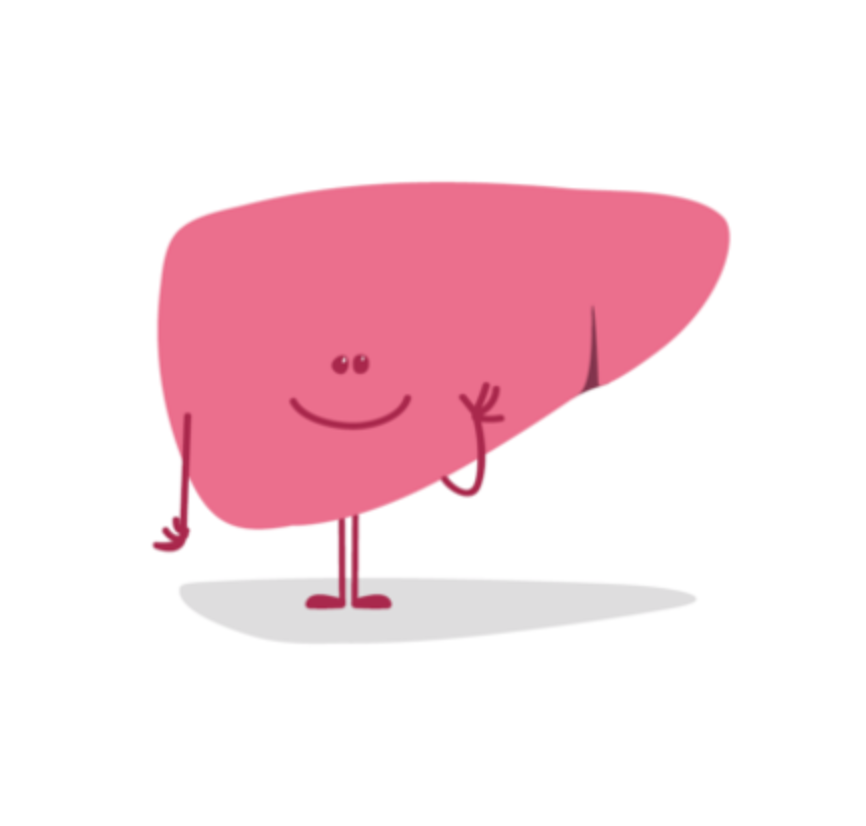 Thank you